PUMPKIN
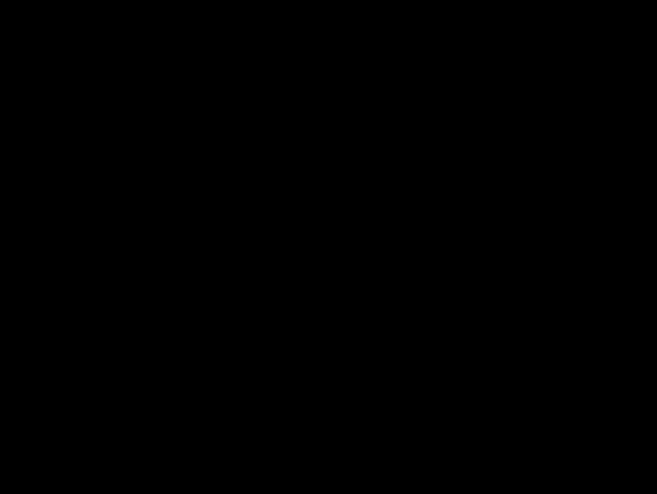 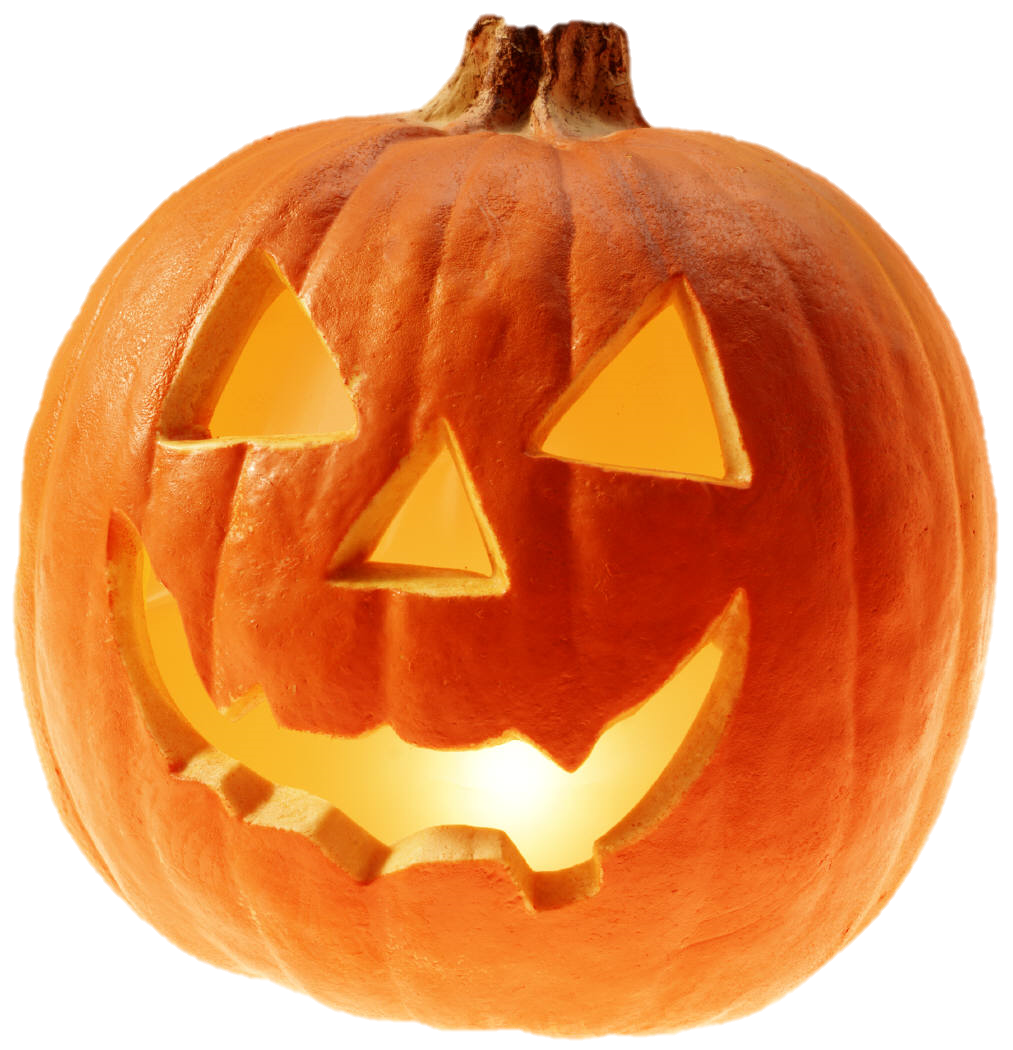 GAME
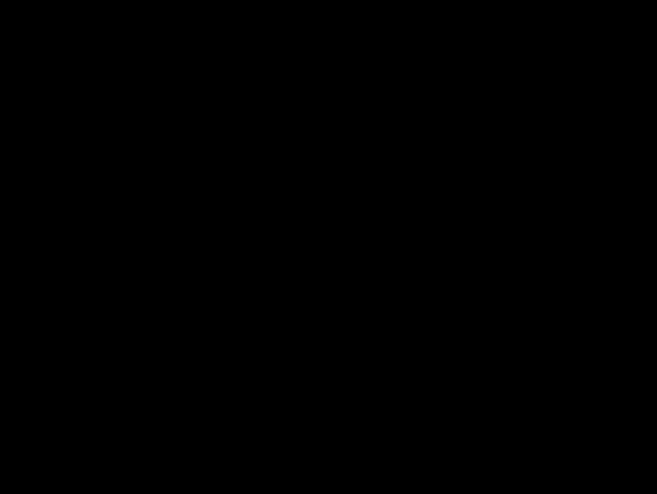 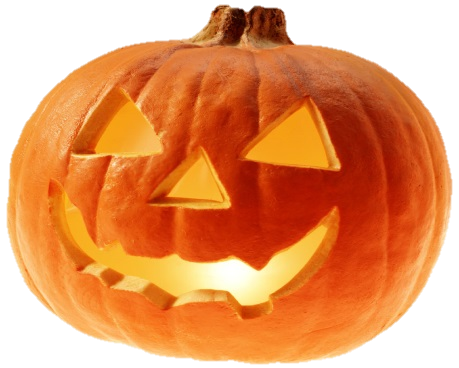 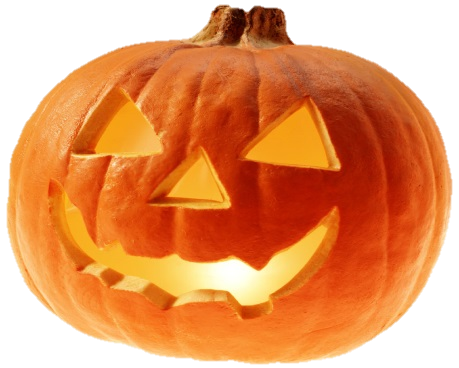 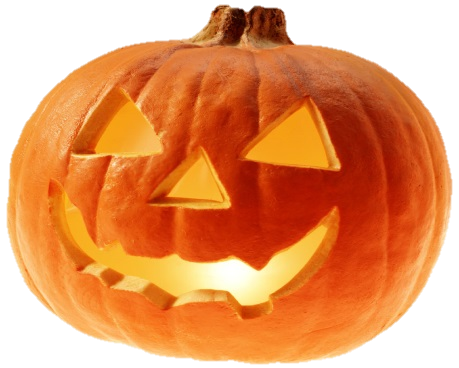 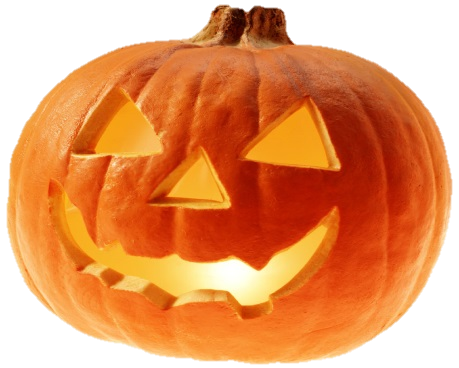 1
2
3
4
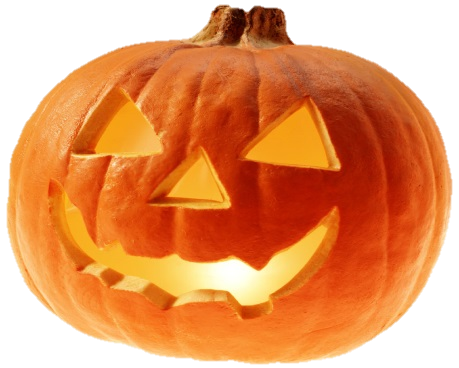 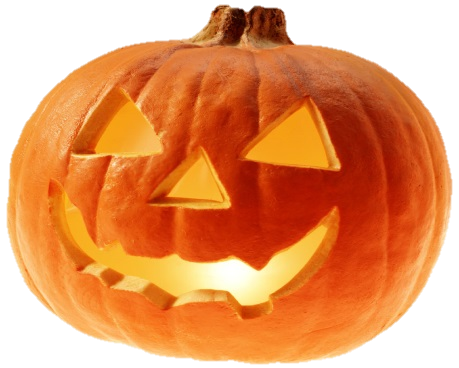 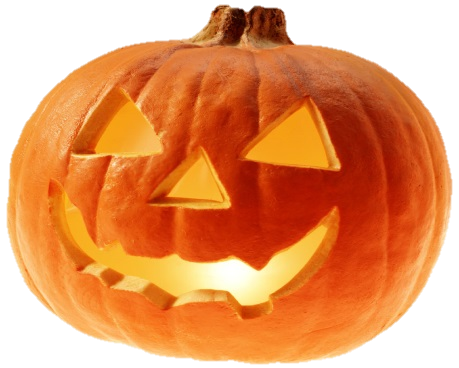 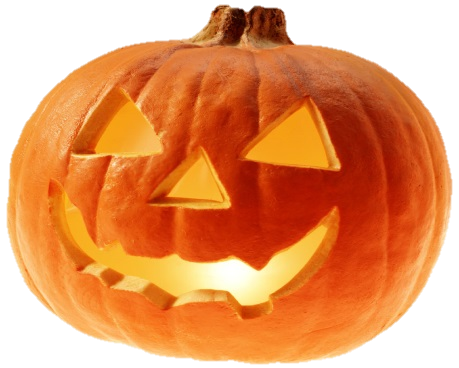 1
2
3
4
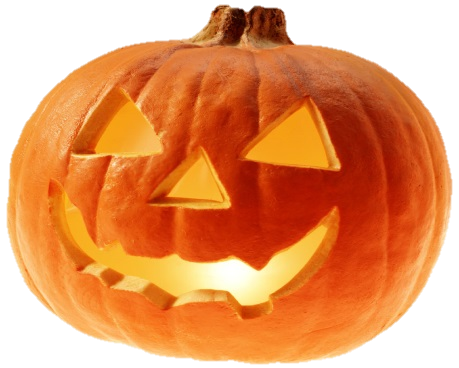 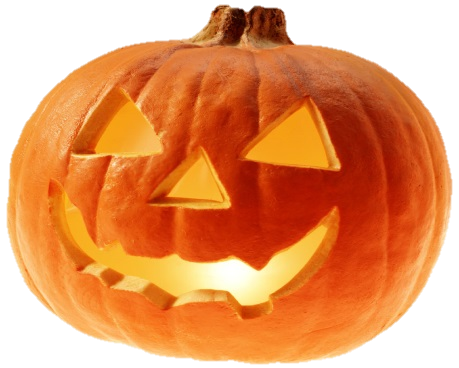 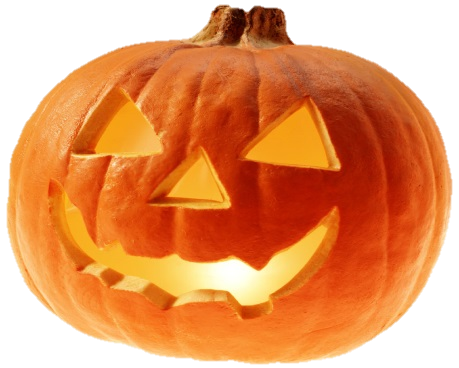 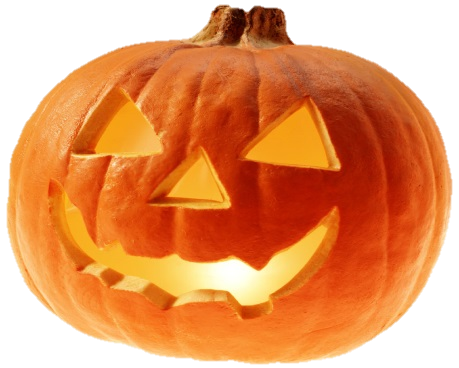 1
2
3
4